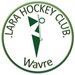 Lara Hockey Club Wavre
ComiTE Concertation et DisciplineCCD
Marc Simon – 03/02/2018
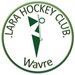 Contenu
Introduction
But du CCD
Historique du CCD
Evolution du CCD
Activation du CCD
Nombre de cas traités
Types de cas traités
Types de cas non-traités
Synthèse
Conclusions
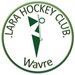 Introduction
Naissance club: 1996
Progression constante des membres:
2001 (± 250) – 2006 (± 500) – 2010 (± 750) – 2018 (± 900)
Arrivé au club par les enfants en 2001 
Diverses fonctions: coach administratif / arbitrage / comité sportif /vice-président / CCD
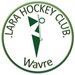 But du CCD
Faire respecter les valeurs du Fair-Play à travers le comportements de tous les membres du clubs et également des parents.
Concertation et Discipline:
Privilégier la concertation pour résoudre les conflits et problèmes
Sanctions disciplinaires lorsqu’il n’y a pas moyen de faire autrement
Mise en place par le CA qui souhaitait éviter de prendre des mesures contre des membres qui pouvaient considérer qu’il y avait un parti pris contre eux.
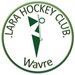 Historique du CCD
Dates:
Naissance CCD en 2006 dans le ROI
Mention de la CCD dans les statuts en 2011
Trois grandes périodes
1996 – 2006: CA en charge des problèmes de discipline
2006 – 2010: CCD créé sur base d’une représentation des différentes catégories de membres (CA – Joueurs – Arbitre)
CCD = 7 membres dont 1 CA+ 1 secrétaire
Chambre appel = 1 CA + 2 membres
2010 - … : CCD et chambre d’appel composé de membres du club. Nombre inchangé.
Nominations des membres de la CCD lors de l’AG annuelle
Nominations pour période de 3 ans
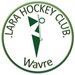 Evolution du CCD
1996 - 2006:
CA en charge de la discipline et du respect du ROI
Conflits avec les membres, parents lors de sanctions prises
Nécessité du CA de pouvoir prendre du recul
2006 - 2010:
Création CCD et d’une chambre d’appel
Impossibilité de sanctionner les joueurs (représentants majoritaires à la CCD)
2010 - …:
Révision de la composition de la CCD via le ROI
Plus grande sérénité dans les débats
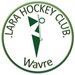 Activation du CCD
Uniquement sur base d’une plainte écrite (parents, joueurs, entraineurs, CA,…)
Sur base plainte, évaluation nécessité de réunir la CCD ou traitement via la conciliation.
Si réunion CCD, réunir les éléments nécessaires et entendre les intervenants pour prise de décision
Décision CCD transmise au CA pour mise en œuvre de la décision
Possibilité d’appel via la chambre d’appel
Décision Chambre d’appel transmise au CA pour mise en œuvre de la décision
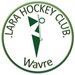 Nombre de cas traités
Pas de comptabilité précise du nombre de cas traités depuis la création du club
Pas de comptabilité du nombre de cas en conciliation puisque en général pas de réunion de la CCD 
Depuis 2006:
	± 1 cas / an au niveau CCD
   ± 3 cas au niveau chambre d’appel
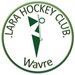 Types de cas traités
Problèmes de fumettes de certains joueurs dans les locaux du club
Jeune coach qui a cassé la gueule à un jeune des environs qui était un peu lourd avec ses joueuses
Jeune joueur qui a cassé un robinet dans un vestiaire
Agression sexuelles
Un jouer qui a mis un coup de boule à un joueur adverse
Comportements de parents au bord du terrain
…
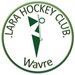 Types de cas non traités
Tous les cas qui appartiennent au domaine du sportif lors des matches, entraînements, ……
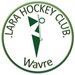 Synthèse
La CCD délibère sur base d’une plainte écrite, et la sanction est transmise et appliquée par le CA. 
Si un membre de la CCD est concerné par le cas, le membre ne participe pas à la CCD et n’est pas remplacé
Régulièrement, essai par le sportif d’essayer de faire résoudre par la CCD des problèmes qui concernent principalement le domaine sportif
Faire respecter et rappeler les notions de Fair-Play est un acte de tous les jours. Tous les membres du club doivent se sentir impliqué et intervenir le cas échéant, par exemple au bord du terrain.
Visibilité de la CCD n’est pas toujours évidente. Bien souvent les membres ne la connaissent pas.
Pas de publicité des cas traités, juste une synthèse lors de l’AG annuelle.
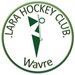 Conclusions
La CCD n’est pas un fusible, mais un paravent pour le CA, d’autant plus efficace que ses membres, sauf le représentant du CA, sont indépendants des autres comités.
La CCD a commencé à gagner en crédibilité lors du changement de sa composition.
Dans l’ensemble, peu de cas à traiter, mais dès que la CCD est saisie, cela veut dire que les autres comités, n’ont pu résoudre le problème à leur niveau.
Peu de cas à traiter, mais très sensible.
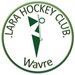 Questions ?